Careers on Public Lands
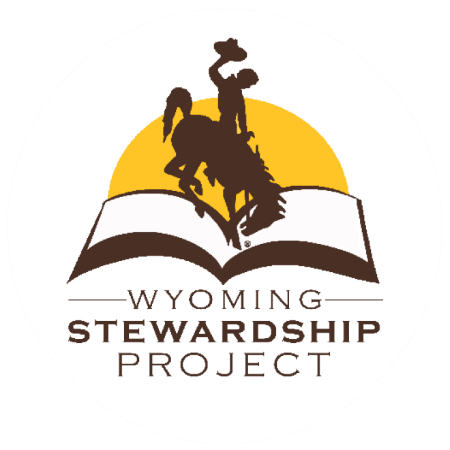 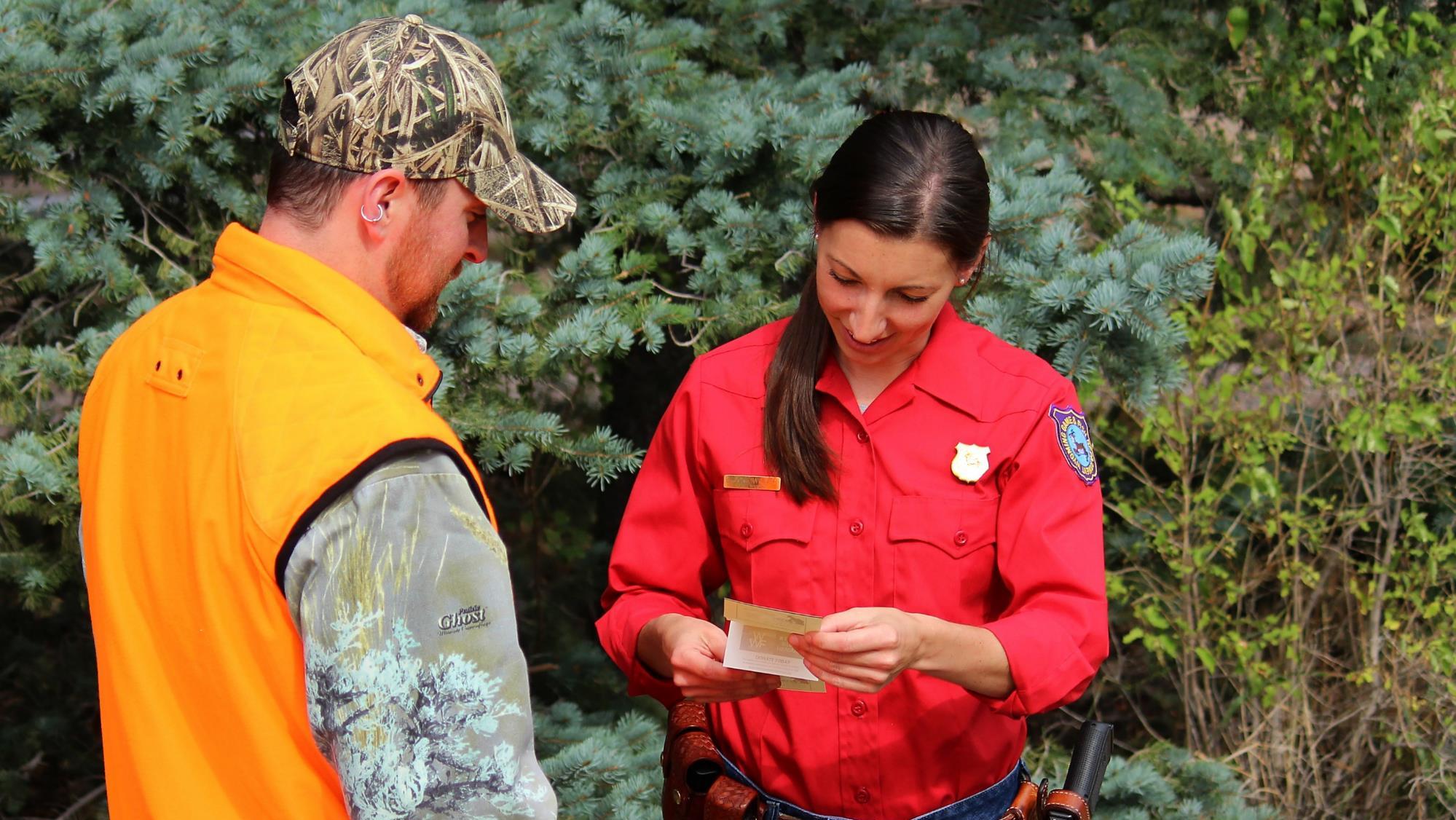 Game Warden
Photo courtesy of Wyoming Game and Fish
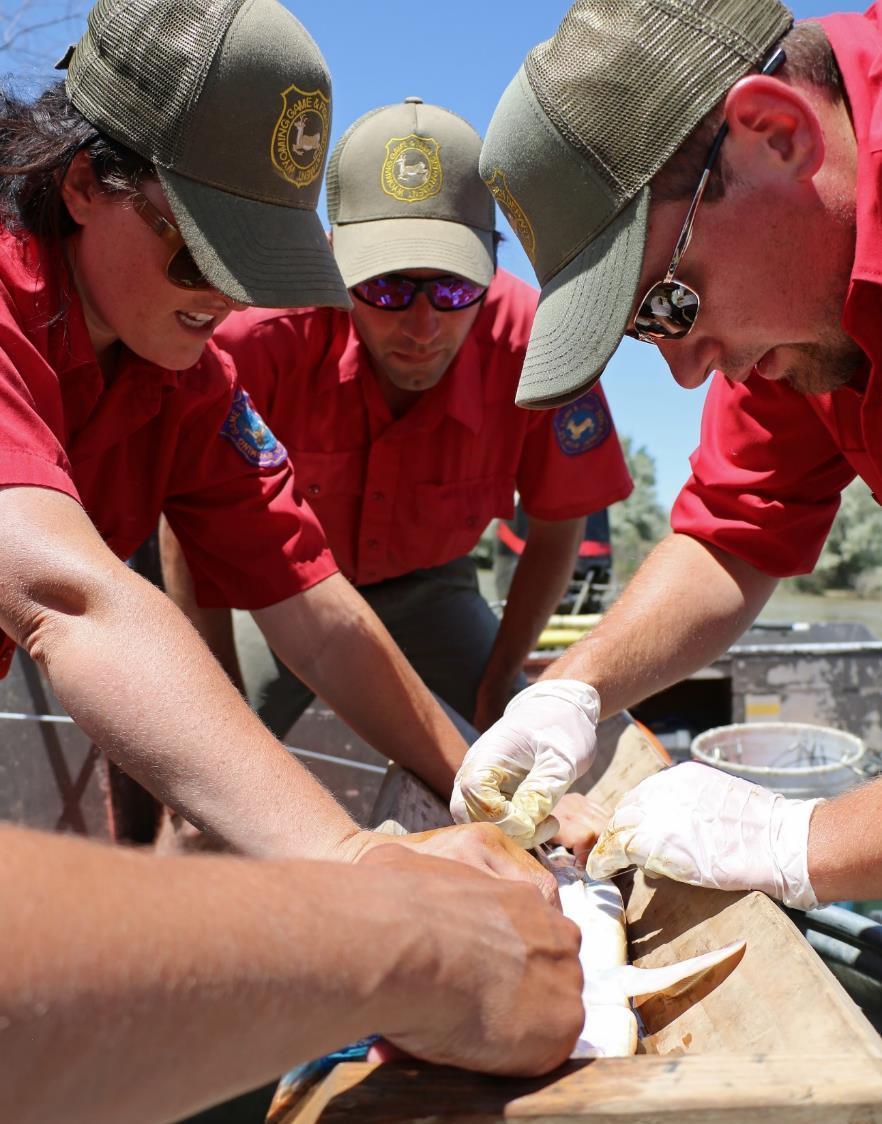 Wildlife/Aquatic Biologist
Photo courtesy of Wyoming Game and Fish
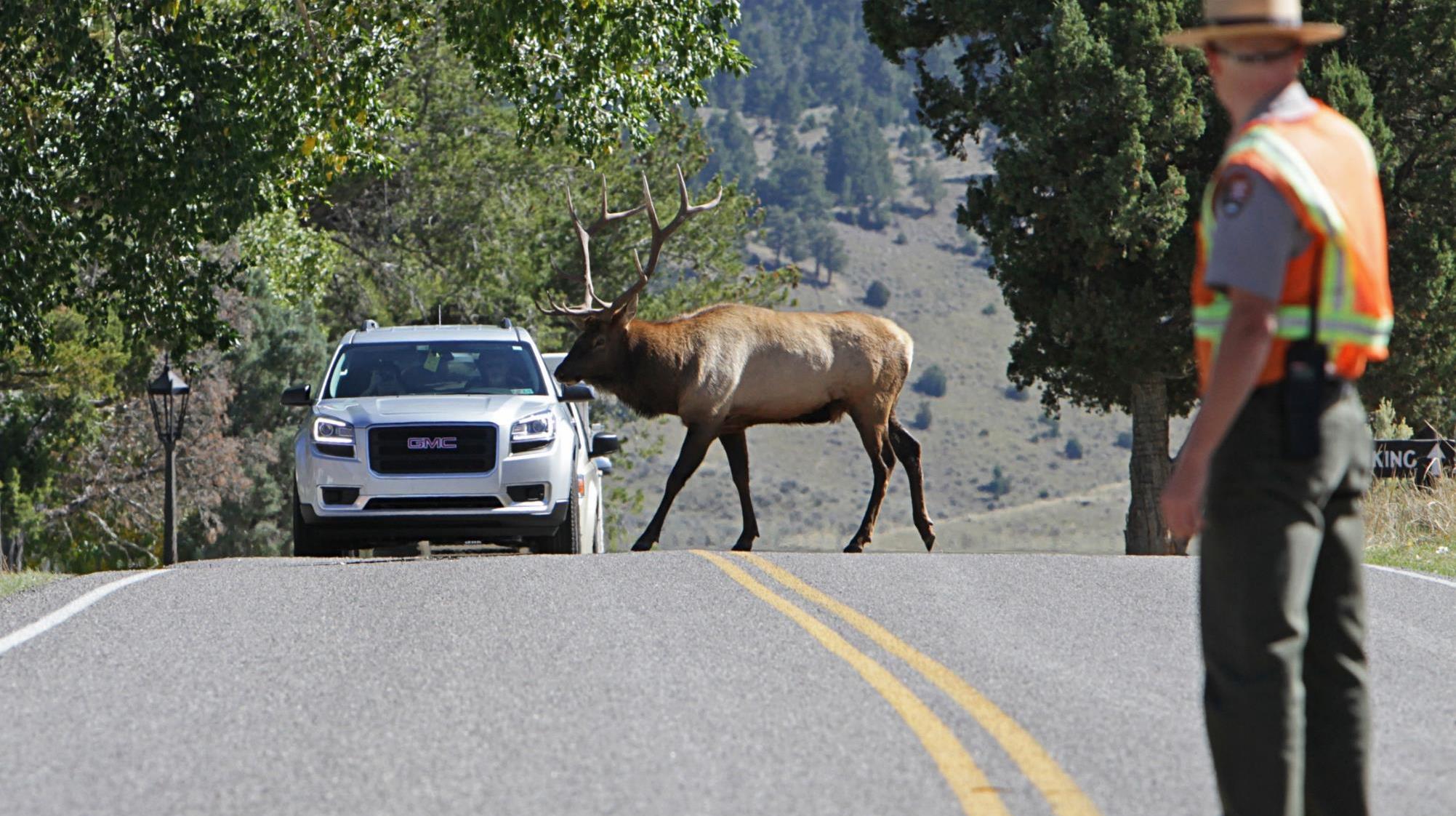 Park Ranger
Photo courtesy of National Park Service
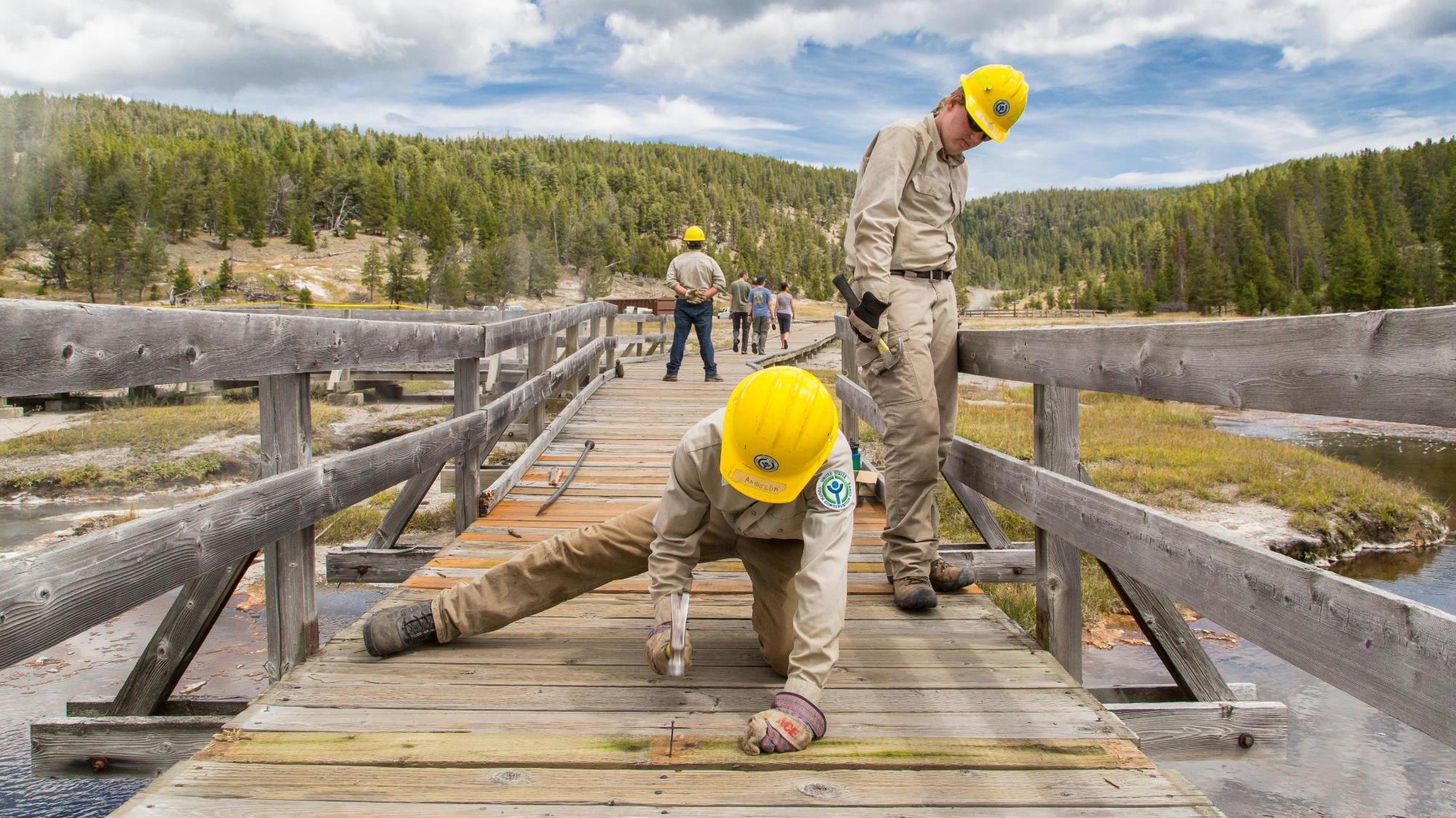 Maintenance Worker
Photo courtesy of National Park Service
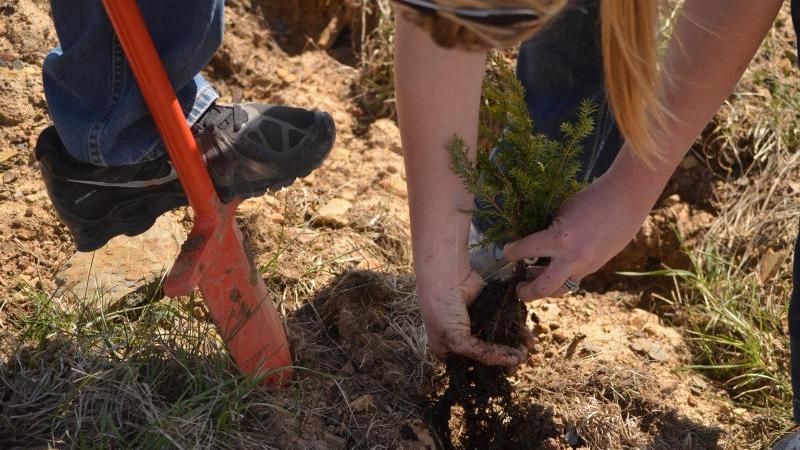 Forester
Photo courtesy of National Park Service
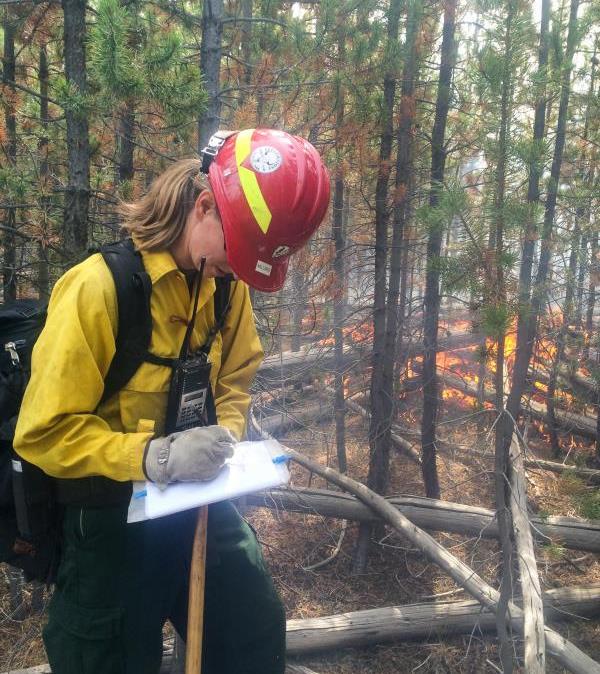 Wildland Firefighter